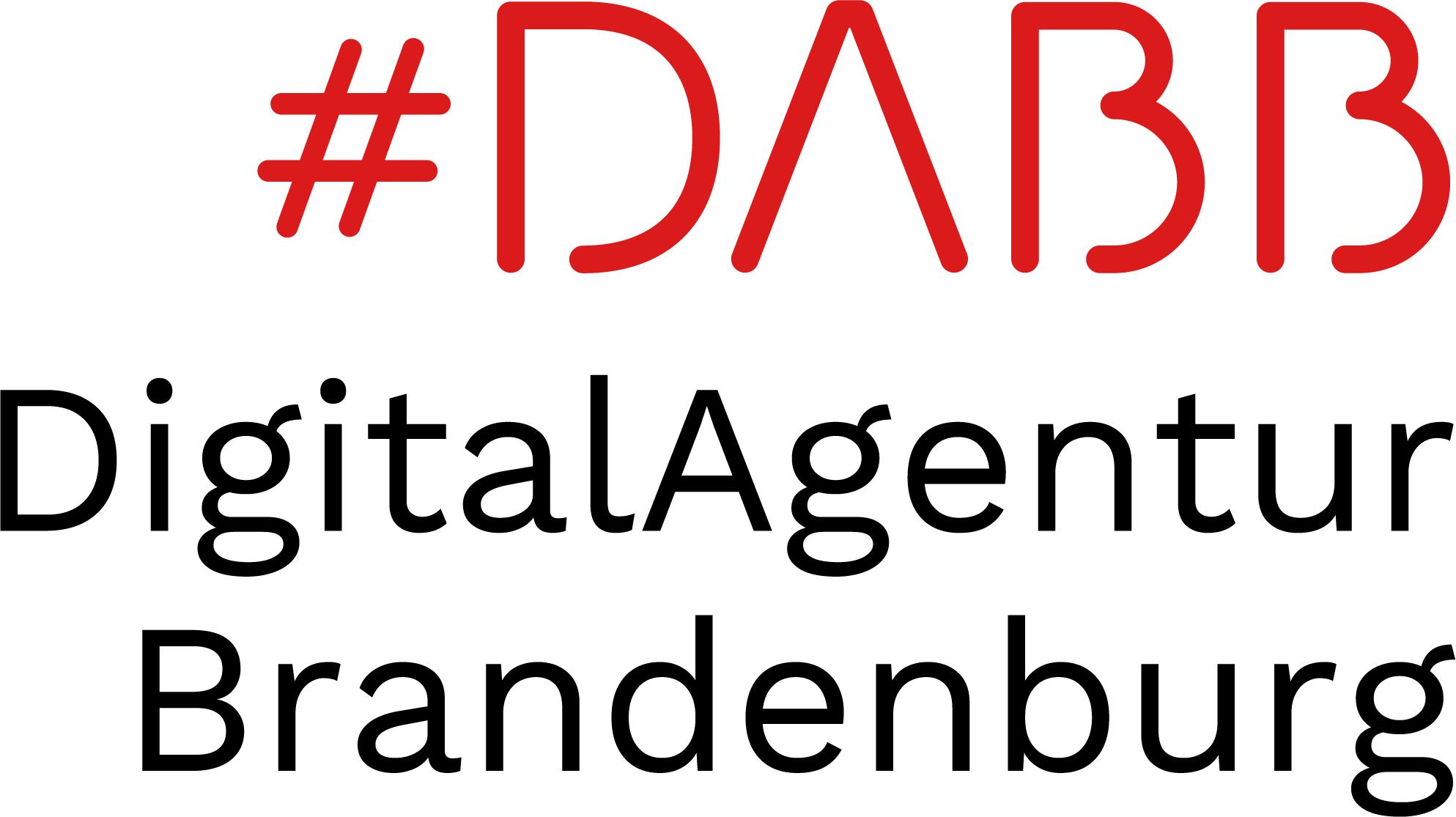 Template: Akteurslandkarte
Einfluss
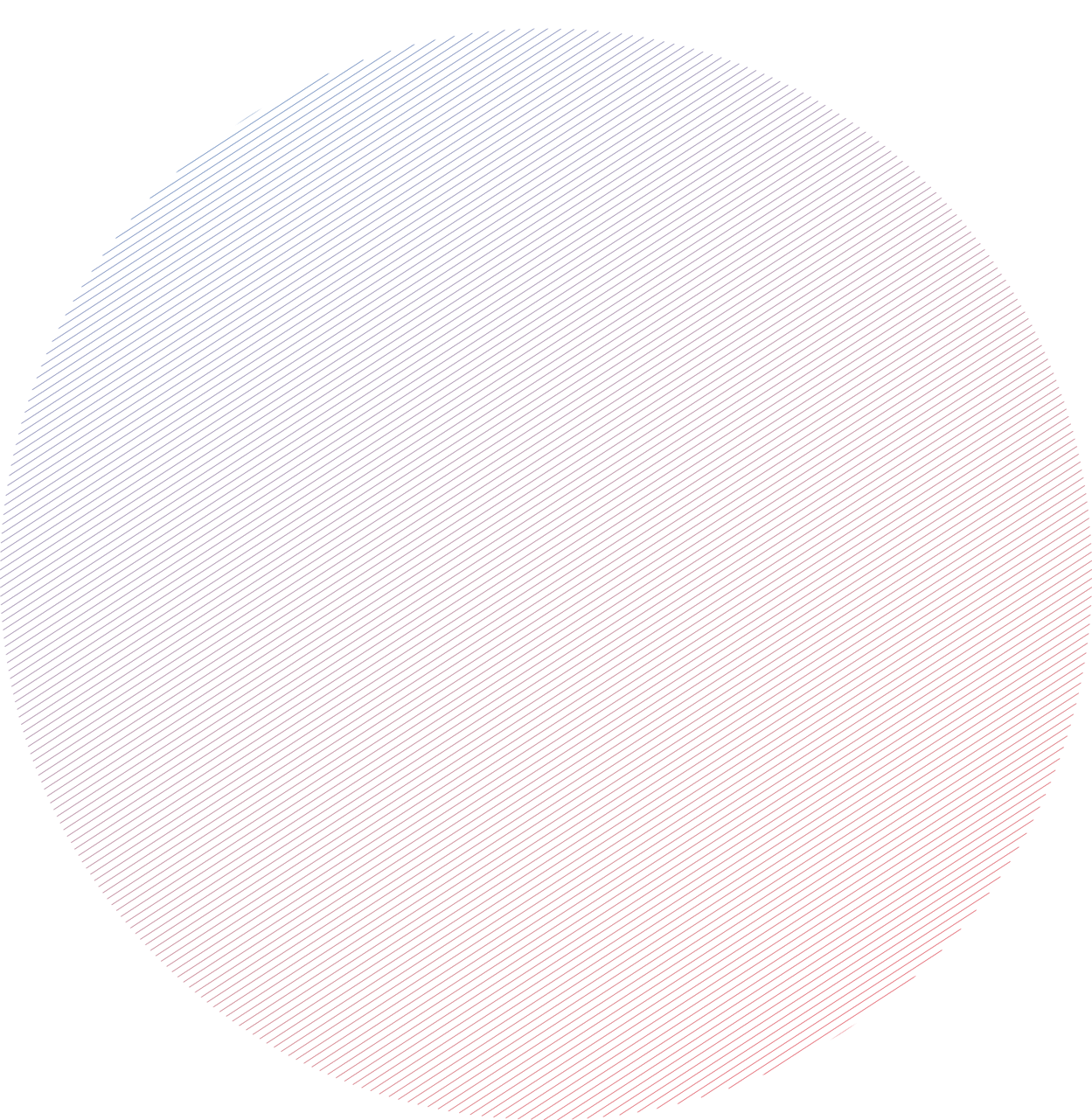 Akteur A
Akteur B
Akteur C
Interesse
Gefördert durch das Ministerium für Wirtschaft, Arbeit und Energie des Landes Brandenburg.